PHY 745 Group Theory
11-11:50 AM  MWF  Olin 102

Plan for Lecture 20:

Space group properties
Chapter 10 in DDJ
Non-symmorphic space groups
Example -- diamond
2/27/2017
PHY 745  Spring 2017 -- Lecture 20
1
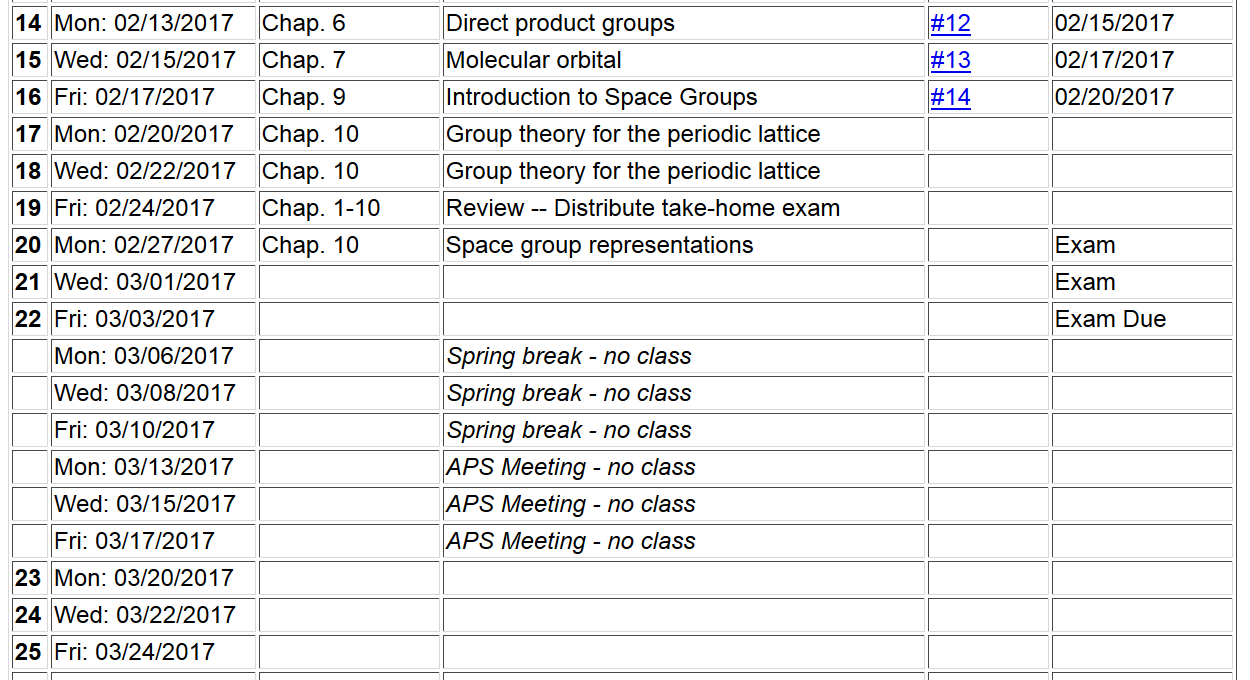 2/27/2017
PHY 745  Spring 2017 -- Lecture 20
2
Space group
Non-lattice translation
Lattice translation
Point operation
2/27/2017
PHY 745  Spring 2017 -- Lecture 20
3
Effects of group operations on Bloch basis functions (symmorphic case)
2/27/2017
PHY 745  Spring 2017 -- Lecture 20
4
Non-symmorphic space group
            Example -- diamond
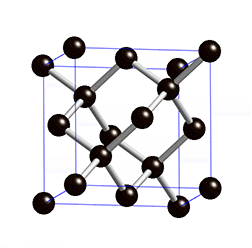 https://en.wikipedia.org/wiki/Diamond_cubic
2/27/2017
PHY 745  Spring 2017 -- Lecture 20
5
Space group symmetry of diamond
Maps to Oh  point symmetry
2/27/2017
PHY 745  Spring 2017 -- Lecture 20
6
From BSW paper Phys. Rev. 50, 58 (1936)
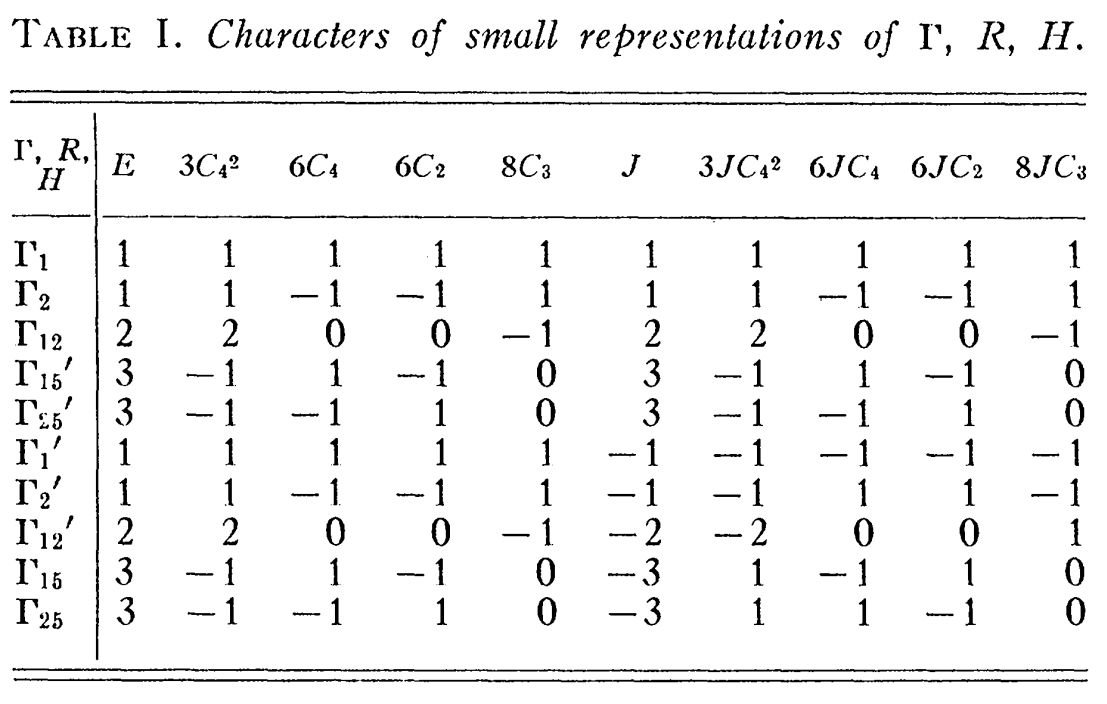 2/27/2017
PHY 745  Spring 2017 -- Lecture 20
7
Effects of group operations on Bloch basis functions (general case)
2/27/2017
PHY 745  Spring 2017 -- Lecture 20
8
From BSW paper Phys. Rev. 50, 58 (1936)
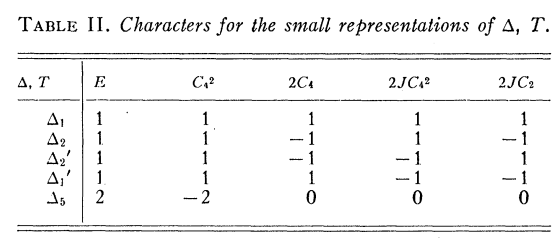 2/27/2017
PHY 745  Spring 2017 -- Lecture 20
9
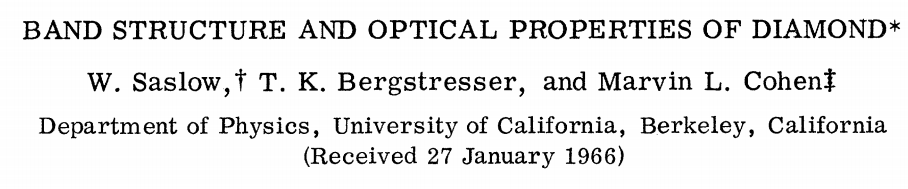 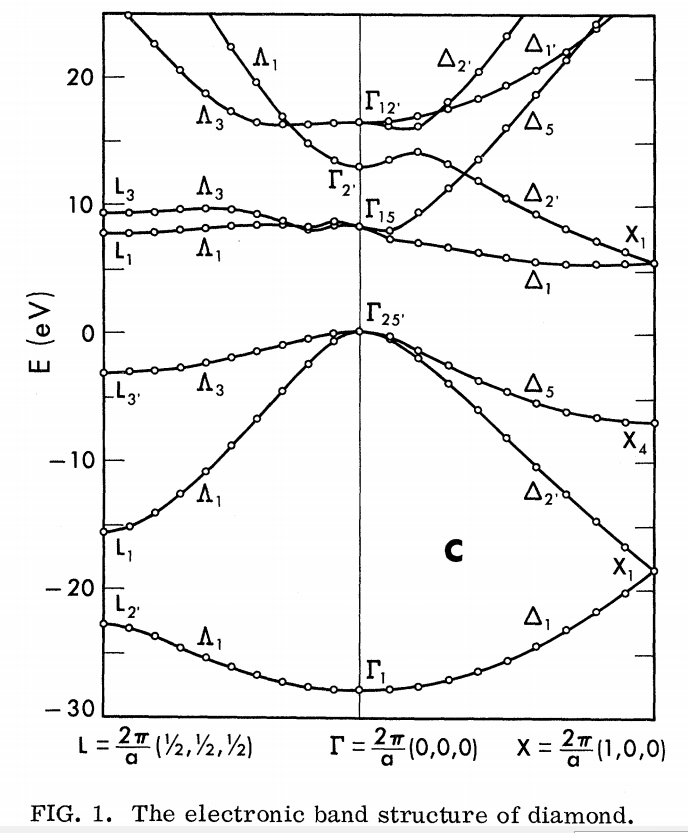 PRL 16, 354 (1966)
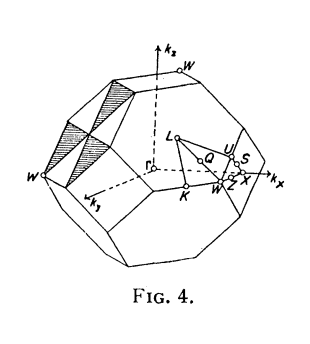 2/27/2017
PHY 745  Spring 2017 -- Lecture 20
10